Sociolinguistics (Eling620)
Language and Variation (cont.)
Week 5
Speech Communities
Society impinges on language in various ways; in fact, the very existence of languages critically depends on the availability of a social group who claims a variety as their own and maintains its distinctiveness from the varieties spoken by its neighbors. Such a group can be called a ‘speech community’
The notions of ‘speech community’ and ‘communicative competence’ are fundamental to understanding the ways in which social groups organize their linguistic repertoires.
A speech community is a group of people who do not necessarily share the same language, but share a set of norms and rules for the use of language. The boundaries between speech communities are essentially social rather than linguistic.
Communicative Competence
The term ‘communicative competence’ is used by sociolinguists to refer to a speaker’s underlying knowledge of the rules of grammar (understood in the widest sense to include phonology, grammar, lexicon, and semantics) and rules for their use in socially appropriate circumstances. 
This competence is acquired throughout life and therefore is socio culturally conditioned.
Native speakers of English know, for instance, that an utterance like I now pronounce you man and wife is something which can be said by someone with the authority to perform a marriage ceremony. They also know that an utterance such as Would you mind setting the table? is not usually a question requiring a yes or no answer, but instead is a polite request to set the table. 
Young children and foreigners may not at first understand these non-literal meanings since they are conventions which are learned through socialization in a community of native English speakers, just as Javanese children are taught how to use the various speech levels. 
Javanese children who are barely able to speak are held up by their caregivers facing an addressee while the caregiver speaks for the child to model the correct level of politeness, just as English-speaking children are prompted by adults into saying thank you, goodbye, etc. at the right time. 
Thus, social knowledge is essential for membership in a speech community.
Social Markers
As shown in Table 19.1, the signiﬁcance of the linguistic variable (r) can be virtually the opposite in terms of social status in two different places, yet in both places the patterns illustrate how the use of this particular speech sound functions as a social marker.
There are other pronunciation features that function as social markers. One feature that seems to be a fairly stable indication of lower class and less education, throughout the English-speaking world, is
the ﬁnal pronunciation of-ing with [n] rather than [ŋ]at the end of words such as sitting and drinking.
Pronunciations represented by sittin’ and drinkin’ are typically associated with working-class speech. Another social marker is called “[h]-dropping,” which makes the words at and hat sound the same. It occurs at the beginning of words and can result in utterances that sound like I’m so ’ungry I could eat an ’orse.
Prestige
Level of regard normally accepted for a specific language or dialect within a speech community is known as prestige
Prestige varieties are generally considered to be the most correct or otherwise superior varieties
In discussing style-shifting, we introduced the idea of a “prestige” form as a way of explaining the direction in which certain individuals change their speech. When that
change is in the direction of a form that is more frequent in the speech of those perceived to have higher social status, we are dealing with overt prestige, or status that is generally recognized as “better” or more positively valued in the larger community. 
There is, however, another phenomenon called covert prestige. This “hidden” status of a speech style as having positive value may explain why certain groups do not exhibit style-shifting to the same extent as other groups. For example, we might ask why many lower-working-class speakers do not change their speech style from casual to careful as radically as lower-middle-class speakers. The answer may be that they value the features that mark them as members of their social group and consequently avoid changing them in the direction of features associated with another social group. They may value group solidarity (i.e. sounding like those around them) more than upward mobility (i.e. sounding like those above them). 
ON PURELY LINGUISTIC GROUNDS ALL LANGUAGES – AND ALL DIALECTS HAVE EQUAL MERIT
Slang
Whereas jargon is specialized vocabulary used by those inside established social groups, often deﬁned by professional status (e.g. legal jargon), slang is more typically used among those who are outside established higher-status groups
Slang, or “colloquial speech,” describes words or phrases that are used instead of more everyday terms among younger speakers and other groups with special interests. The word bucks (for dollars or money) has been a slang expression for more than a hundred years, but the addition of mega- (“a lot of”) in megabucks is a more recent innovation, along with dead presidents (whose pictures are on paper money) and benjamins (from Benjamin Franklin, on $100 bills).
Some commonly used slang words
Like clothing and music, slang is an aspect of social life that is subject to fashion, especially among adolescents. It can be used by those inside a group who share ideas and attitudes as a way of distinguishing themselves from others. As a marker of group identity during a limited stage of life such as early adolescence, slang expressions can “grow old” rather quickly. Older forms for “really good” such as groovy, hip and super were replaced by awesome, rad and wicked which gave way to dope, kickass and phat.
The difference in slang use between groups divided into older and younger speakers shows that age is another important factor involved in social variation.
Taboo Terms
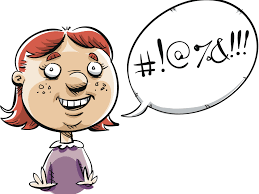 the use of slang varies within the younger social group, as illustrated by the use of obscenities or taboo terms. 
Taboo terms are words and phrases that people avoid for reasons related to religion, politeness and prohibited behavior. 
They are often swear words, typically “bleeped” in public broadcasting (What the bleep are you doing, you little bleep!) or “starred” in print (You stupid f***ing a**hole!). 
In a study of the linguistic differences among “Jocks” (higher status) and “Burnouts” (lower status) in Detroit high schools, Eckert (2000) reported the regular use of taboo words among both males and females in the lower-status group. 
However, among the higher-status group, males used taboo words only with other males, while females didn’t seem to use them at all. Social class divisions, at least in the use of slang, are already well established during adolescence.
African American English
In much of the preceding discussion, we have been reviewing research on social variation based mainly on examples from British English and what we might call “European” American English.
 Labeling one general social variety according to the historical origins of the speakers allows us to put it in contrast with another major variety called African American English (AAE).
 Also known as Black English or Ebonics, AAE is a variety used by many (not all) African Americans in many different regions of the USA. It has a number of characteristic features that, taken together, form a distinct set of social markers.
In much the same way as large geographical barriers between groups foster linguistic differences in regional dialects, social barriers such as discrimination and segregation serve to create marked differences between social dialects. 
In the case of AAE, those different features have often been stigmatized as “bad” language, following a regular pattern whereby the social practices, especially speech, of dominated groups are treated as “abnormal” by those dominant groups who are in charge of deﬁning “normal.”
Although AAE speakers continue to experience the effects of discrimination, their social dialect often has covert prestige among younger speakers in other social groups, particularly with regard to popular music, and certain features of AAE may be used in expressions of social identity by many who are not African American.
Vernacular Language
The form of AAE that has been most studied is usually described as African American Vernacular English (AAVE). 
The term “vernacular” has been used since the Middle Ages, ﬁrst to describe local European languages (low prestige) in contrast to Latin (high prestige), then to characterize any non-standard spoken version of a language used by lower status groups. 
So, the vernacular is a general expression for a kind of social dialect, typically spoken by a lower-status group, which is treated as “non-standard” because of marked differences from the “standard” language. 
As the vernacular language of African Americans, AAVE shares a number of features with other nonstandard varieties, such as “Chicano English,” spoken in some Hispanic American communities. 
Varieties of what has been called “Asian American English” are also characterized by some of the pronunciation features described in studies of this vernacular
Language and Regional VariationIsogloss and Dialect Boundaries
Isogloss is A line on a map separating two areas in which a particular linguistic feature is significantly different, used in the study of dialect.
A dialect boundary is a line representing a set of isoglosses, used to separate one dialect area from another
We can look at some examples of regional variation found in a survey that resulted in the Linguistic Atlas of the Upper Midwest of the United States. One of the aims of a survey of this type is to ﬁnd a number of signiﬁcant differences in the speech of those living in different areas and to be able to chart where the boundaries are, in dialect terms, between those areas. If it is found, for example, that the vast majority of informants in one area say they carry things home from the store in a paper bag while the majority in another area say they use a paper sack, then it is usually possible to draw a line across a map separating the two areas, as shown on the accompanying illustration.Thislineiscalledanisoglossandrepresentsaboundarybetweentheareas with regard to that one particular linguistic item. If a very similar distribution is found for another two items, such as a preference for pail to the north and bucket to the south, then another isogloss, probably overlapping the ﬁrst, can be drawn on the map. When a number of isoglosses come together in this way, a more solid line, indicating a dialect boundary, can be drawn.
Dialect Continuum
The drawing of isoglosses and dialect boundaries is quite useful in establishing a broad view of regional dialects, but it tends to obscure the fact that, at most dialect boundary areas, one dialect or language variety merges into another.
 Keeping this in mind, we can view regional variation as existing along a dialect continuum rather than as having sharp breaks from one region to the next. 
A dialect continuum, or dialect area, was defined by Leonard Bloomfield as a range of dialects spoken across some geographical area that differ only slightly between neighboring areas, but as one travels in any direction, these differences accumulate such that speakers from opposite ends of the continuum are no longer mutually intelligible.
Bilingualism
In many countries, regional variation is not simply a matter of two(or more)dialects of a single language, but can involve two (or more) quite distinct and different languages. Canada, for example, is an officially bilingual country, with both French and English as official languages. This recognition of the linguistic rights of the country’s French speakers, largely in Quebec, did not come about without a lot of political upheaval. For most of its history, Canada was essentially an English-speaking country, with a French-speaking minority group.
In such a situation, bilingualism at the level of the individual tends to be a feature of the minority group. In this form of bilingualism, a member of a minority group grows up in one linguistic community, mainly speaking one language (e.g. Welsh in Britain or Spanish in the United States), but learns another language (e.g. English) in order to take part in the larger dominant linguistic community.
Indeed, many members of linguistic minorities can live out their entire lives without ever seeing their native language appear in the public domain. Sometimes political activism can change that. It was only after English notices and signs were frequently defaced, or replaced by scribbled Welsh-language versions, that bilingual (English–Welsh) signs came into widespread use in Wales.
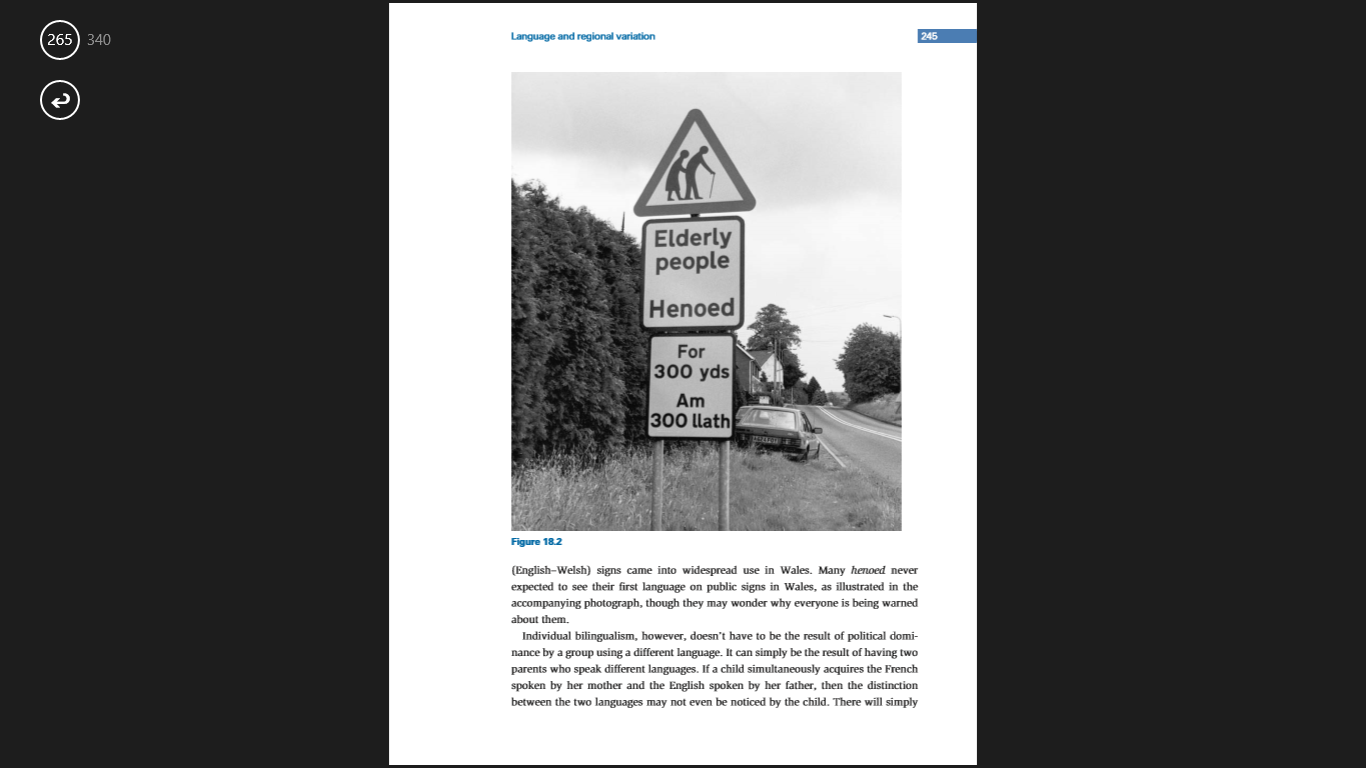 Individual bilingualism, however, doesn’t have to be the result of political dominance by a group using a different language. It can simply be the result of having two parents who speak different languages. However, even in this type of bilingualism, one language tends eventually to become the dominant one, with the other in a subordinate role.
Diglossia
Diglossia is a linguistic phenomenon found in many multilingual speech communities. 
Diglossia describes a particular type of sociolinguistic situation in which there is a clear differentiation in function between the languages or language varieties used in a bilingual/multilingual community. 
One linguistic variety, the high variety (H-variety), is the prestige variety - generally a standard variety - and is typically reserved for official functions in more formal speech situations in the public sphere (e.g. in government, in written education, for religious service, or by the media).
 The other linguistic variety, the low variety (L-variety), is exclusively used in and restricted to informal speech situations in the private sphere. 
The L-variety usually has less prestige than the H-variety and is made of the vernacular varieties used at home for informal everyday conversations.
 This specialization of function between H and L is seen as the most important criterion for the classification of a speech community as diglossic. 
While H is appropriate only in formal situations, L is only used in informal situations.
H and L differ from each other both linguistically and socially. Linguistically, they do so with respect to grammar, phonology, and vocabulary; socially, they differ in function and prestige, as well as in literary heritage, acquisition, standardization, and stability.
Some examples of diglossic cases are  
Arab nations- Classical Arabic ( language of the Quran) – Regional Varieties of Arabic
Haiti- French- Haitian  Creole